به نام آنکه جان را فکرت آموخت
بسم‌الله الرحمن الرحیم
جایگاه بازار سرمایه و نقش آن در تعامل با صنعت بانکداری در چارچوب اقتصاد مقاومتی
حسین عبده تبریزی
28آبان‏ماه 1393
مرکز تحقیقات استراتژیک – مجمع تشخیص مصلحت نظام
مسیر رشد
3
4
تأثیر سیستم مالی بر رشد اقتصادی از طریق:
5
بازیگران سیستم مالی
6
دسته‌بندی سنتی بازارهای مالی
مرز مشترک بازار پول و سرمایه
8
9
گرایش به بازار پول یا سرمایه
جریان غالب
طرح موضوع
12
جامعیت بازار مالی
پوشش نظارتی همۀ بازارهای مالی با هدف شفافیت و تأمین عدالت
13
جامعیت بازار مالی
مقام ناظر یا مقام‏های ناظر متعدد
14
نهادهای عمومی
بنیادها
صندوق‏های بازنشستگی
خیریه‏ها
وقف‏ها
صندوق‏های مکمل
پیش‏فروش‏های گسترده (حساب‏های امانی)
15
اهميت بررسي صندوق‏هاي بازنشستگي
www.Iranfinance.net
صندوق‏هاي بازنشستگي و بازار سرمايه
www.Iranfinance.net
قانون‌گذاری
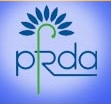 www.Iranfinance.net
قانون‌گذاری
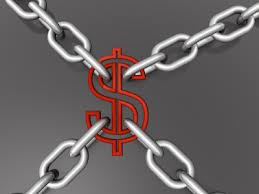 www.Iranfinance.net
قانون‌گذاری
www.Iranfinance.net
افشاگری
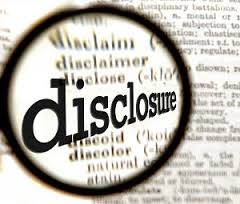 www.Iranfinance.net
اشکال تأثیر متقابل بانک‌ها و بازارهای سرمایه
22
رابطۀ رقابت
23
24
کمک بانک‌ها به بازار سرمایه
25
کمک بازار سرمایه به بانک‌ها
26
محصولات مشترک-اختلاط بازارها
27
28
تحول صنعت بانکداری
شرکت‌های تأمین سرمایه در مقابل بانک‌های تجاری
بانک تجاری
تأمین سرمایه
سپرده‌پذیر
غیرسپرده‌پذیر
تأمین مالی افراد و شرکت‌ها
تأمین مالی شرکت‌ها
عمدۀ فعالیت‌ها در بازار پول
عمدۀ فعالیت‌ها در بازار سرمایه
عمدۀ درآمد از کارمزد مشاوره‌ها
عمدۀ درآمد از شکاف نرخ بهره
تحت نظارت ضعیف‌تر
تحت نظارت شدیدتر
با تشکر
31